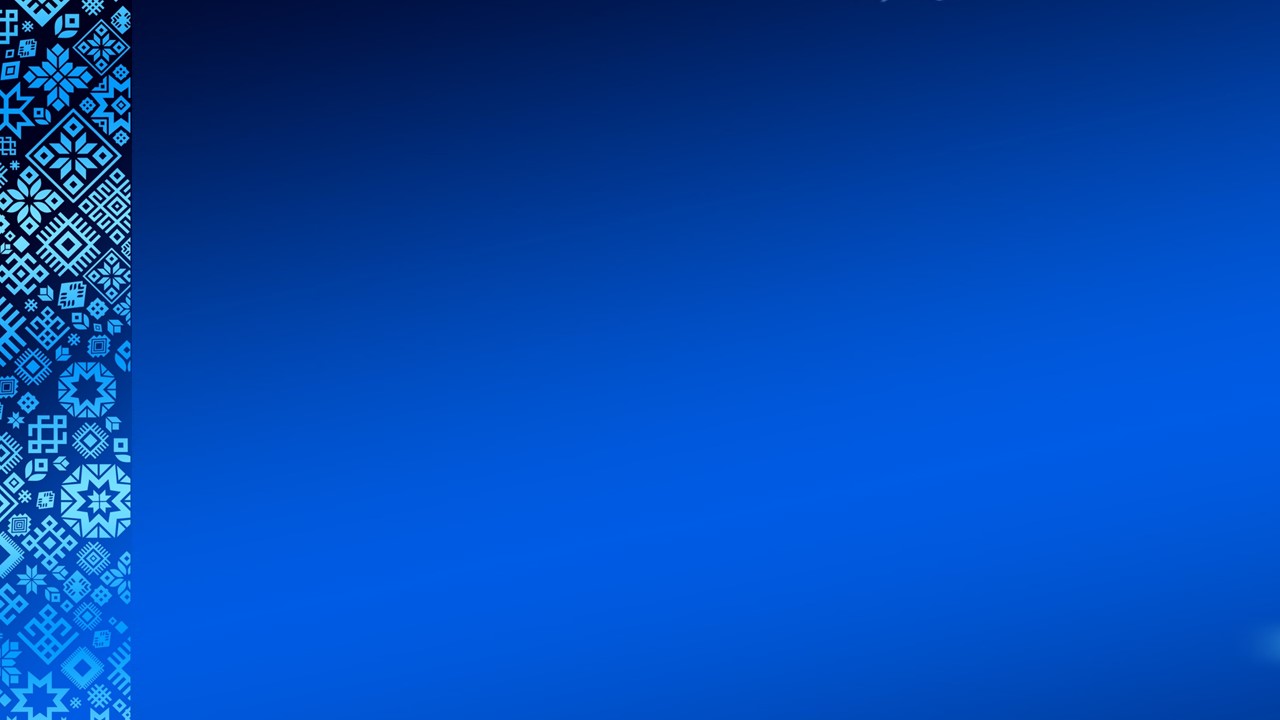 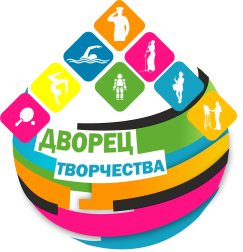 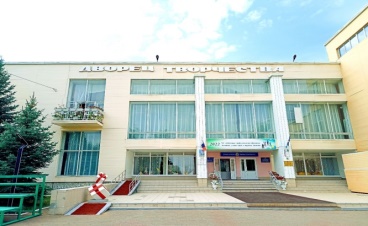 ШКОЛА РУКОВОДИТЕЛЯ
«Наставничество как  условие  
повышения качества 
дополнительного образования»
Адиль Ильдарович Набиуллин, 
   директор МАУДО Дворец творчества
20 декабря 2022 г.
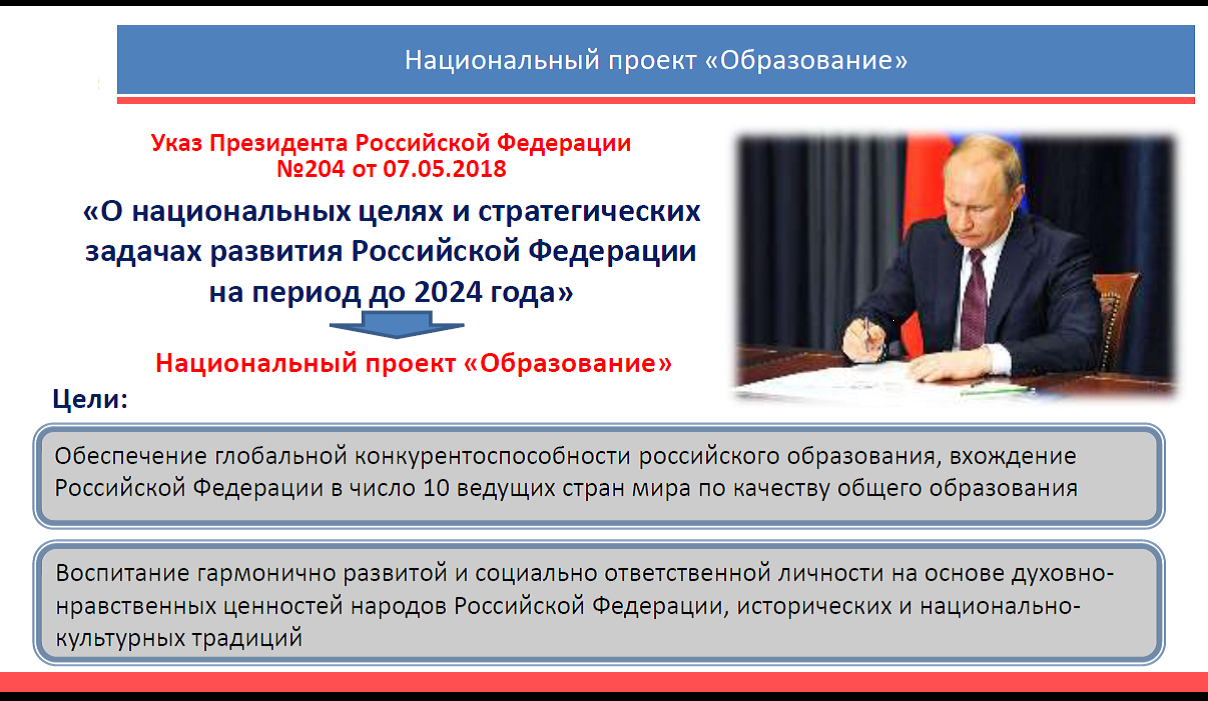 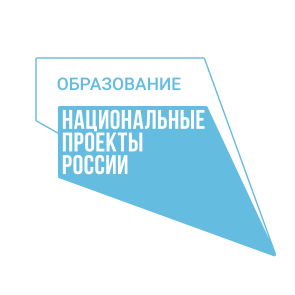 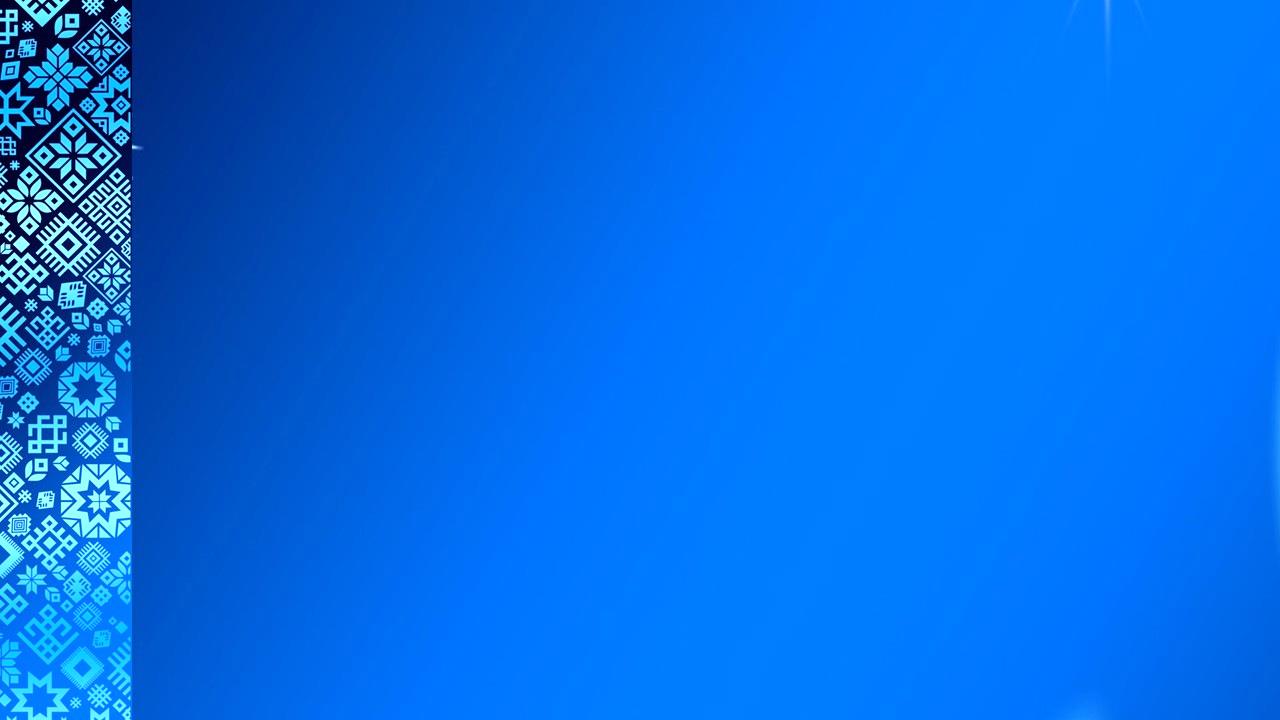 Наставничество
универсальная  модель  построения  отношений                                                                     внутри  образовательной  организации
Технология
Формирование
Передача
Воспитание
1
2
интенсивного личностного развития
навыков и компетенций
опыта и знаний
метанавыков и ценностей
4
3
Разработаны  нормативно-правовые документы, регулирующие процесс наставничества с учетом специфики учреждения:
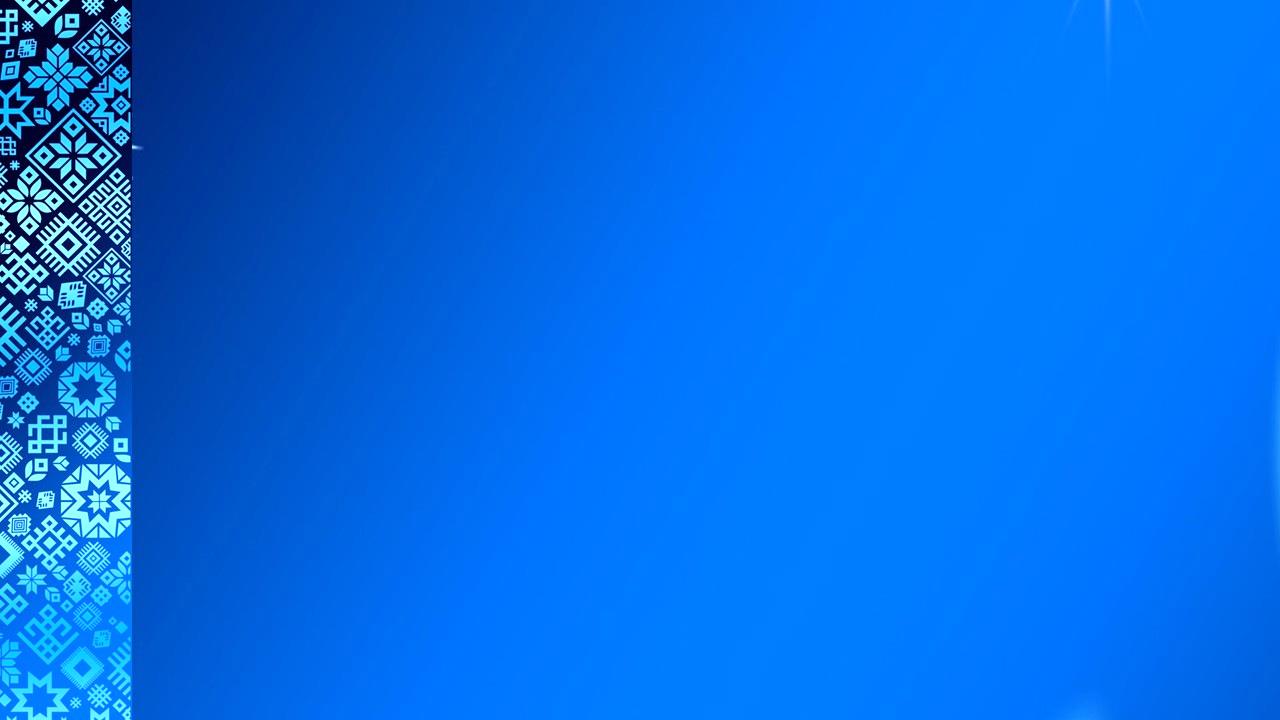 Разработаны  нормативно-правовые документы,
 регулирующие процесс наставничества 
с учетом специфики учреждения:
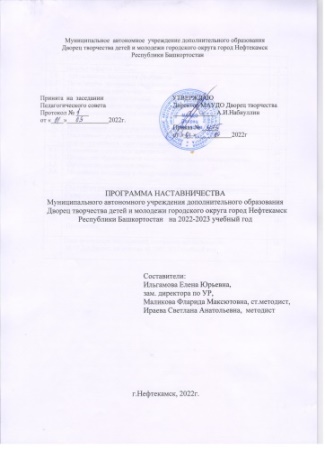 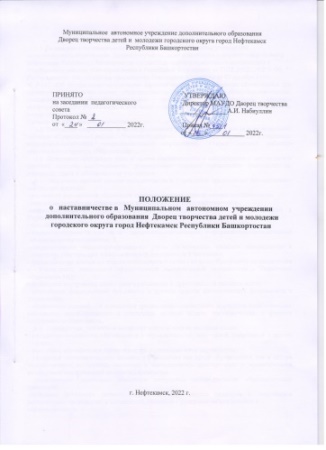 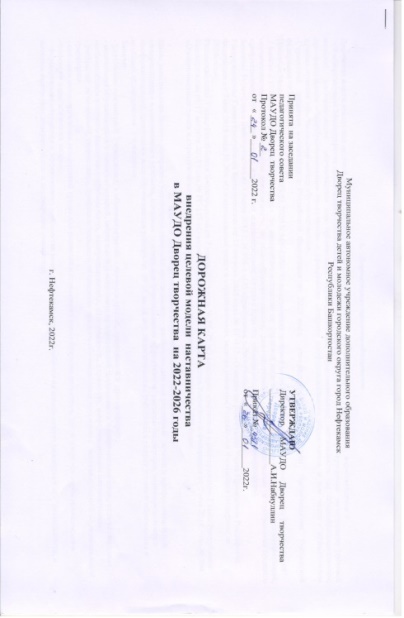 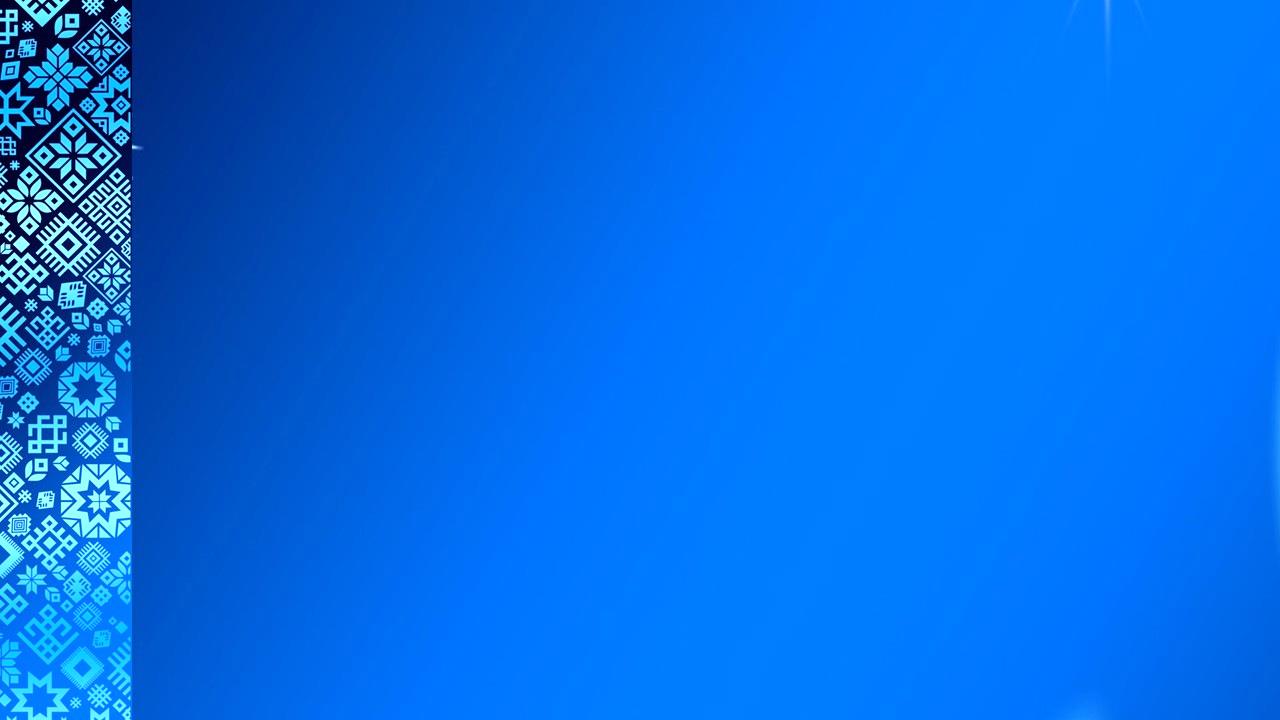 Формы реализации
целевой модели наставничества
педагог - обучающийся
педагог - педагог
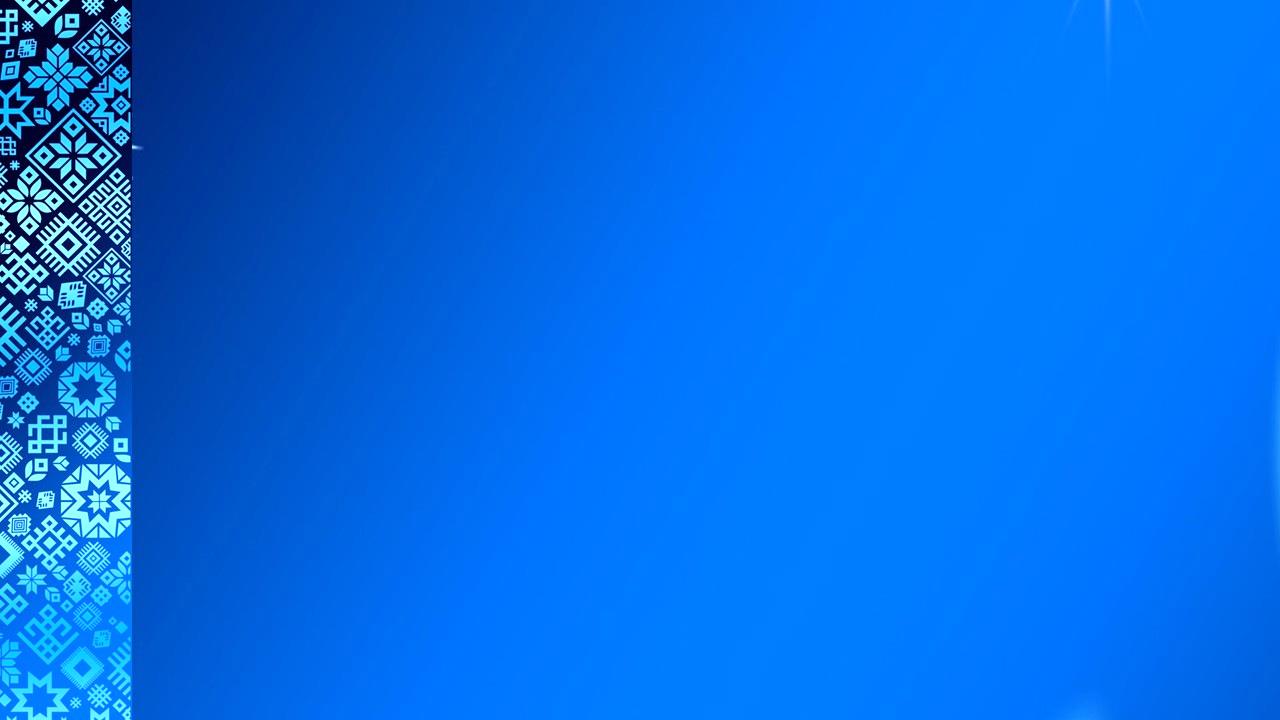 Вариации ролевых моделей внутри формы «педагог – педагог»
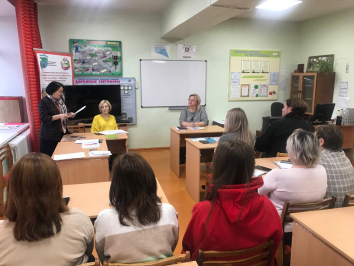 Ролевая модель   «опытный педагог – молодой специалист»
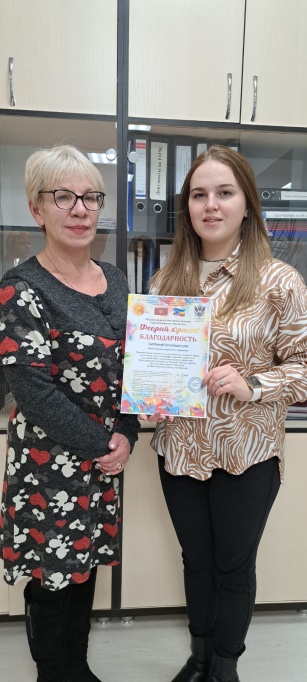 Ролевая модель  «опытный педагог  - специалист, находящийся в процессе адаптации на новом месте работы»
Ролевая модель:  «опытный педагог  –                                педагог, испытывающий проблемы»
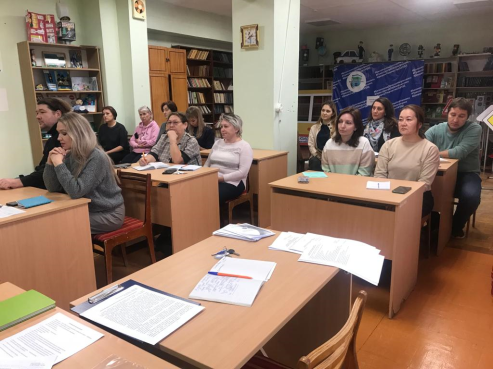 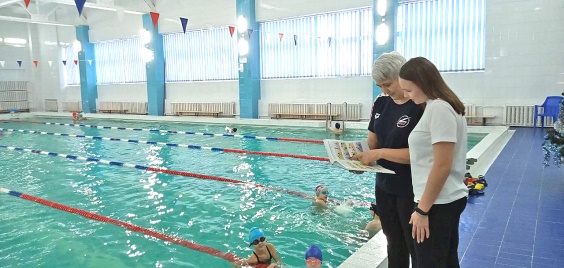 Ролевая модель «педагог-новатор – консервативный педагог»
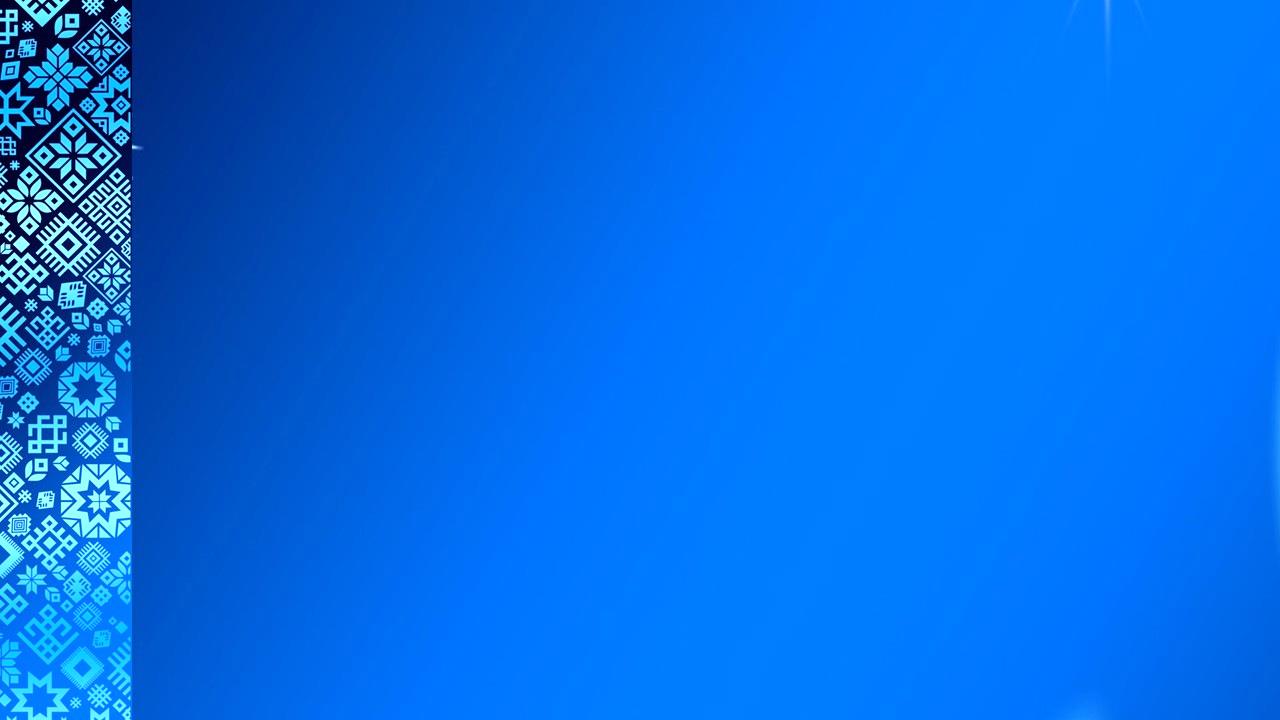 Вариации ролевых моделей внутри формы «педагог – обучающийся»
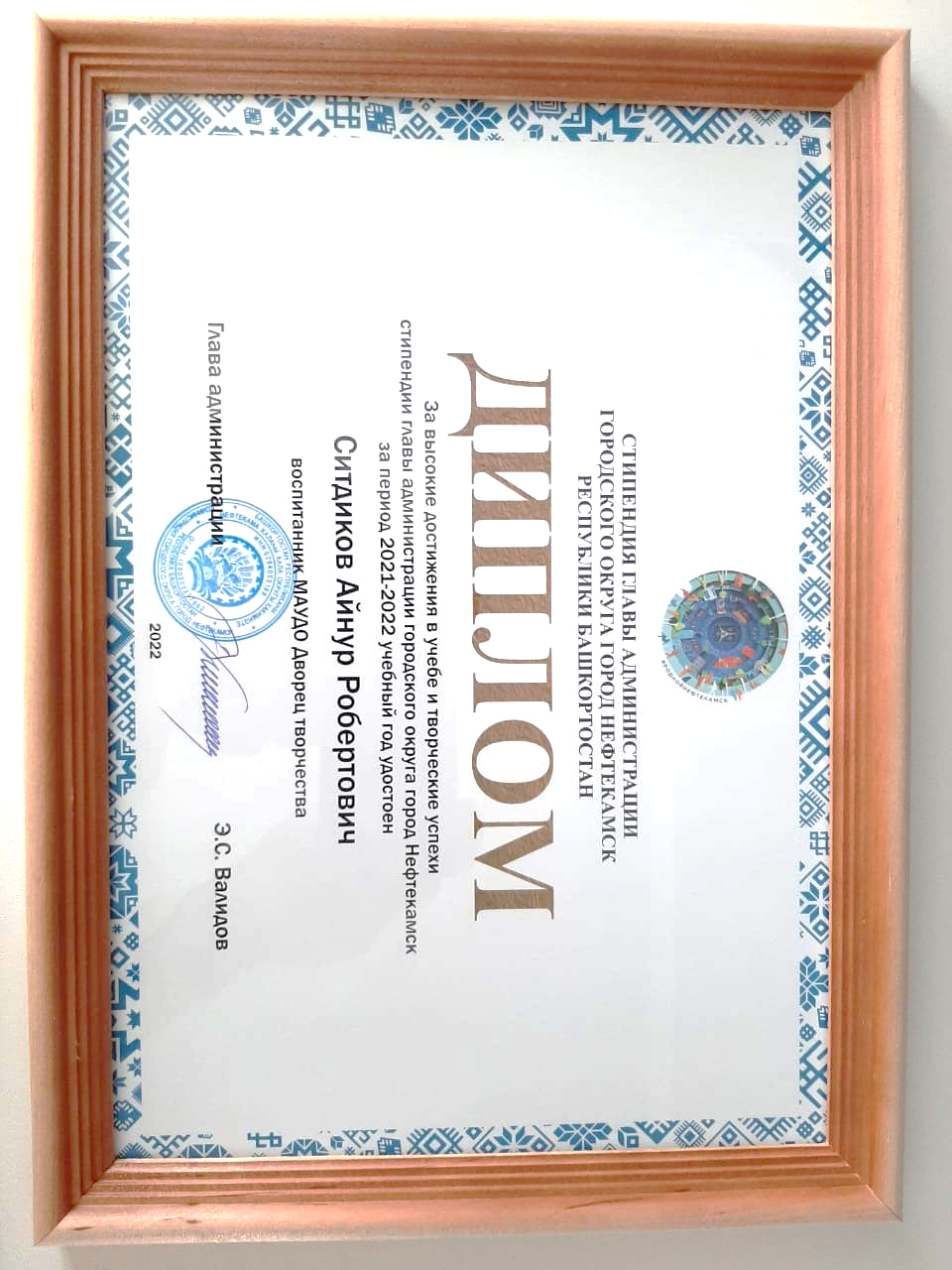 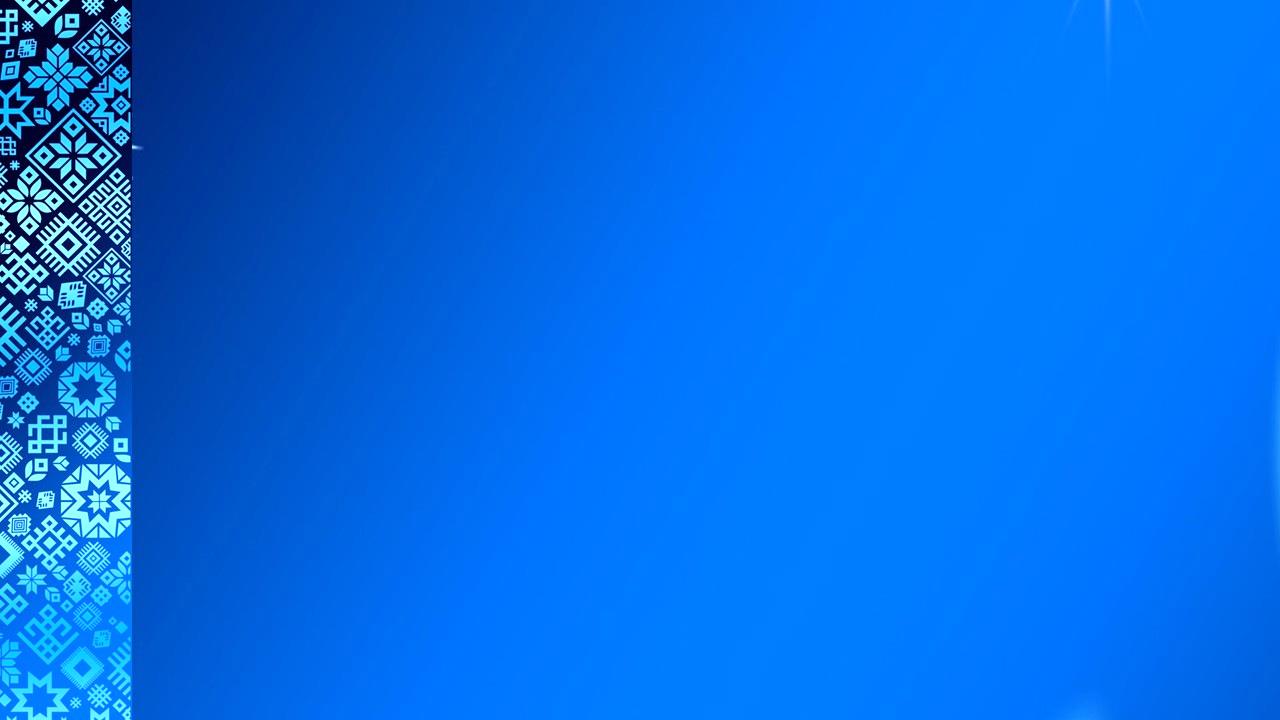 Вариации ролевых моделей внутри формы «педагог – обучающийся»
Ролевая модель «наставник – одаренный ребенок»
Ситдиков Айнур, обучающийся   объединения «Озадаченная химия»  стал 
Победителем    Всероссийского конкурса «Исследовательские и научные работы, проекты» (2022г.);  
Регионального  этапа Всероссийского конкурса «Зеленая планета-2022»,  
Призером -  Пироговской  научно медицинской конференции «Юниор», проходившей в г. Москве; Всероссийского конкурса «Увлекательная химия».
      За высокие достижения в исследовательской и творческой деятельности Айнур   получил стипендию главы администрации городского округа город Нефтекамск по итогам  2021-2022 учебного года.
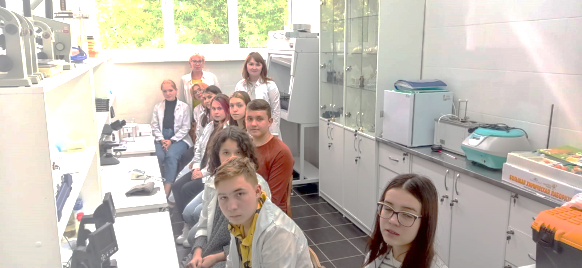 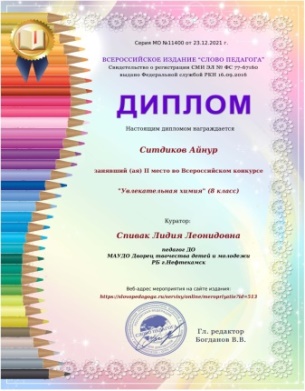 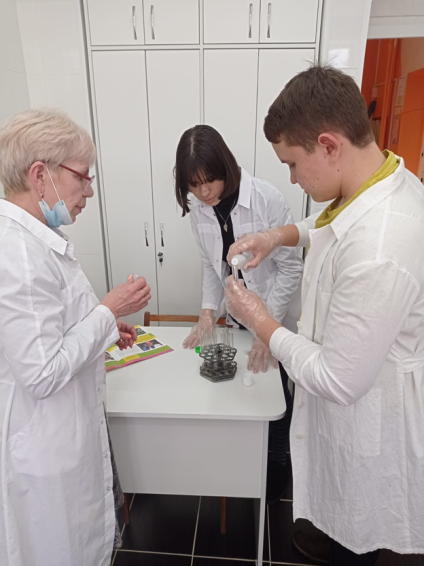 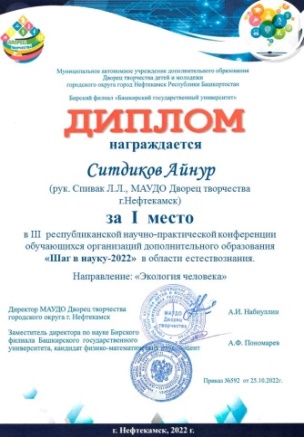 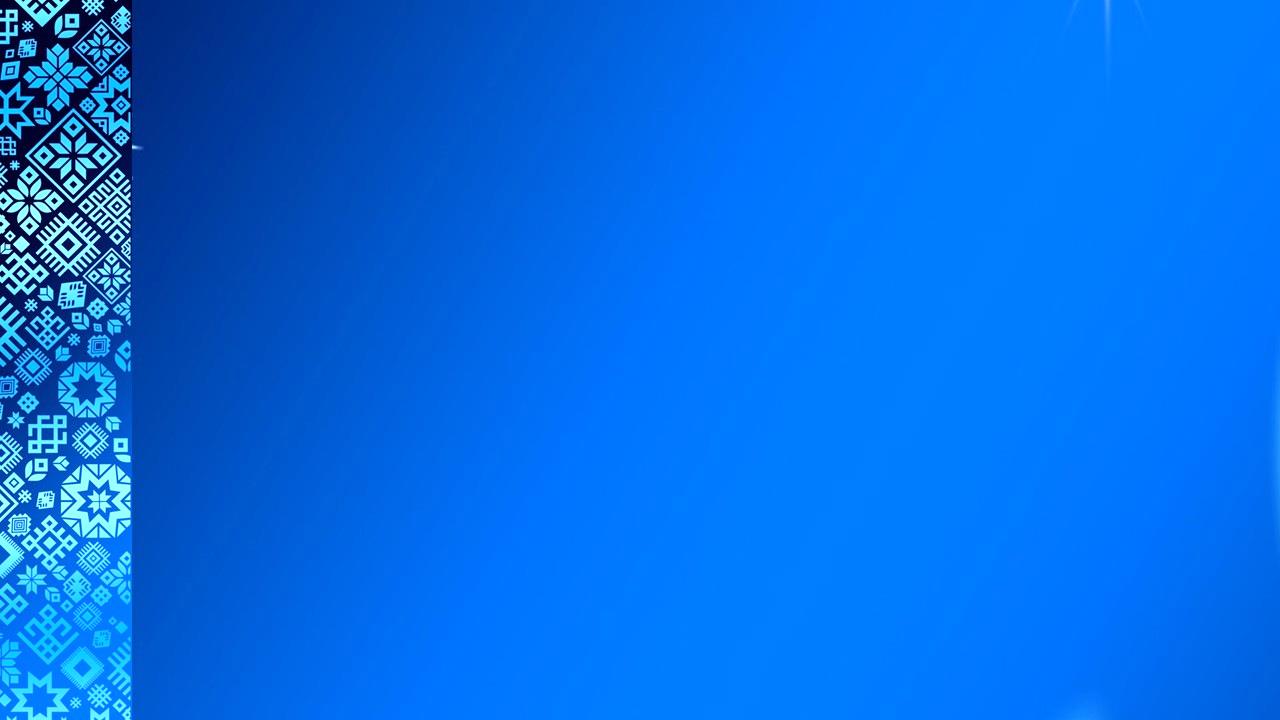 Вариации ролевых моделей внутри формы «педагог – обучающийся»
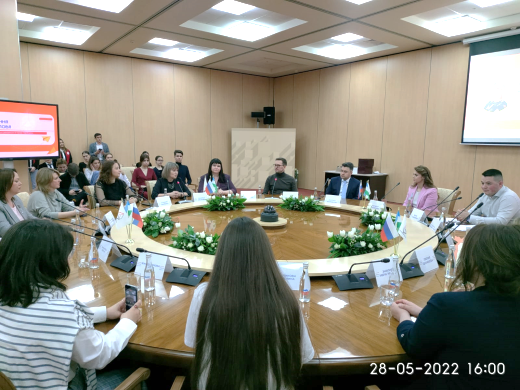 Ролевая модель «наставник – волонтерское движение»
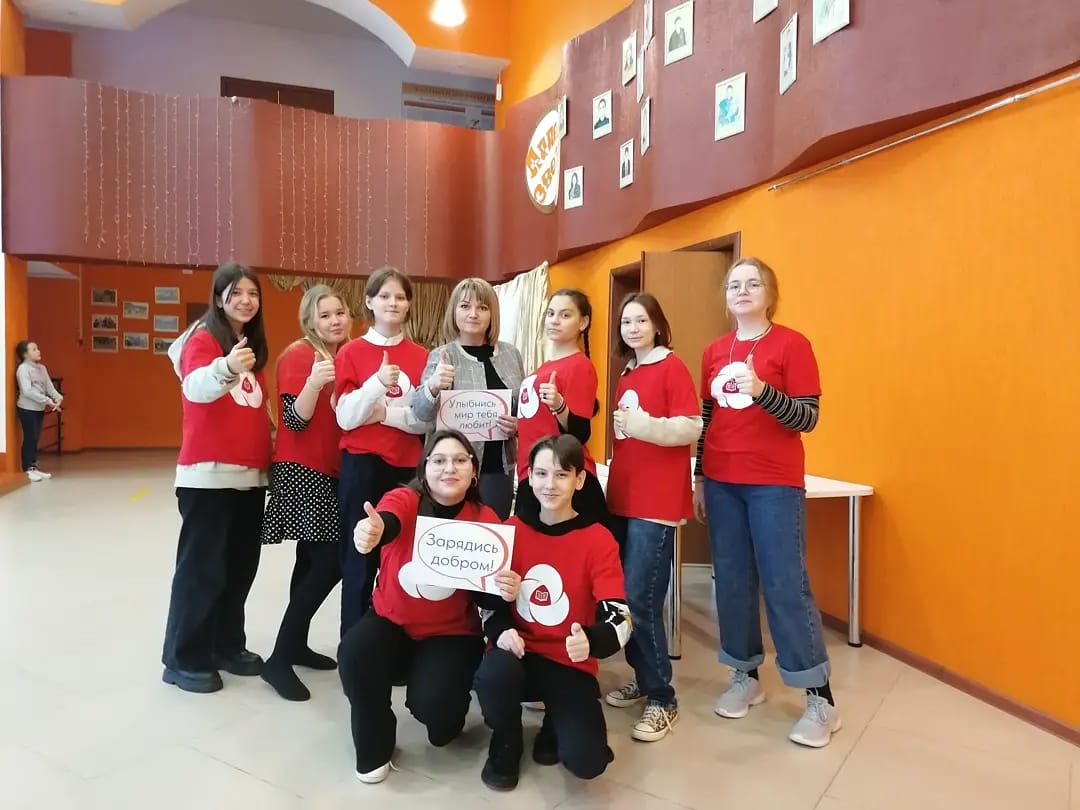 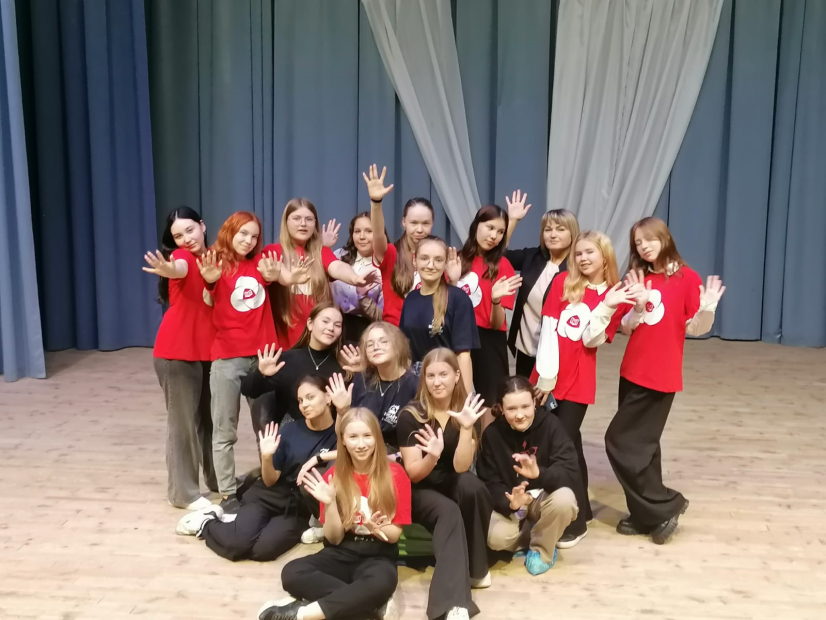 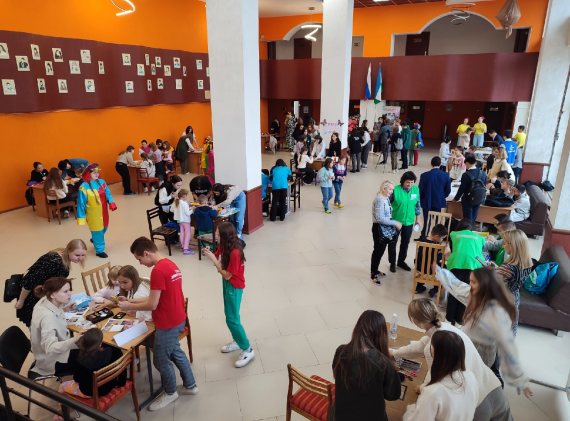 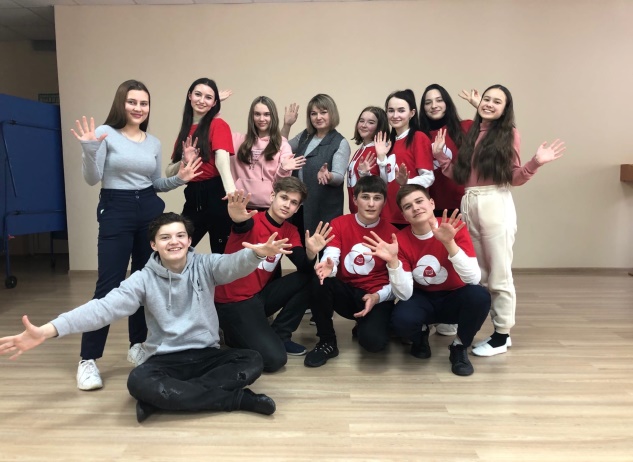 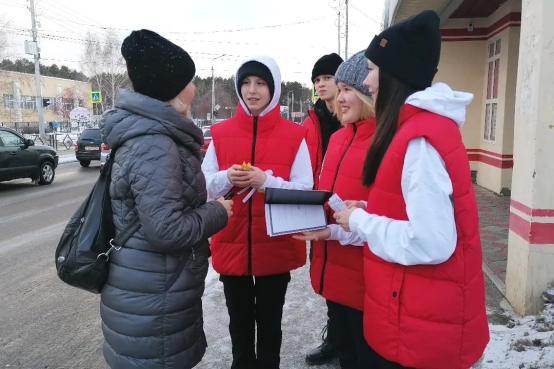 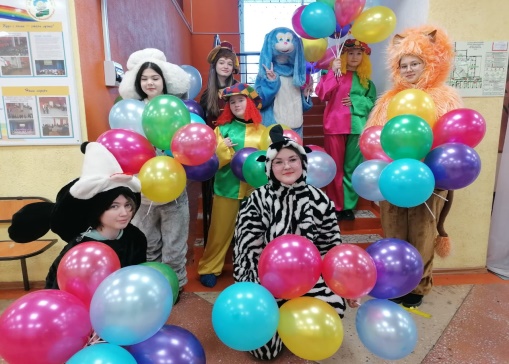 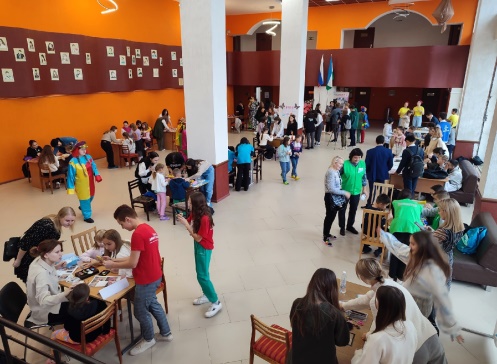 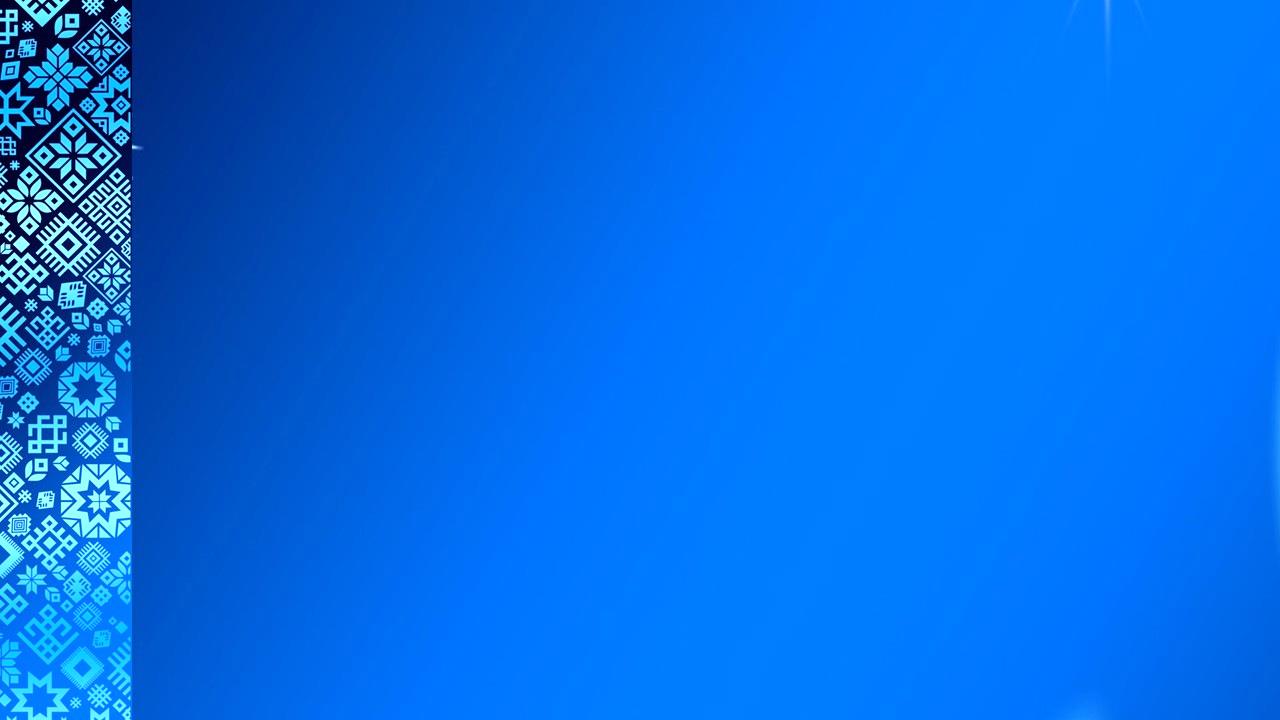 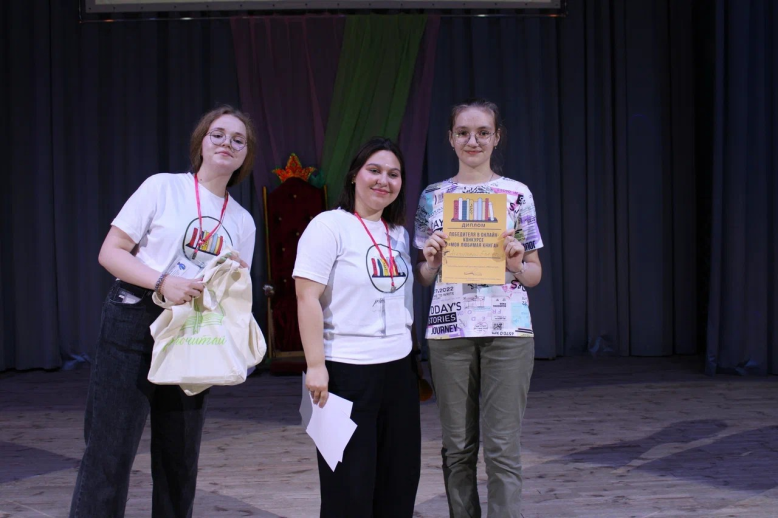 Вариации ролевых моделей внутри формы «педагог – обучающийся»
Ролевая модель «наставник – проектная команда»
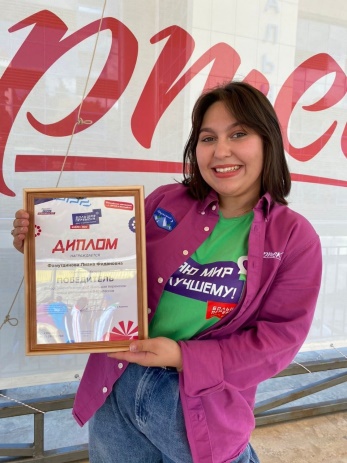 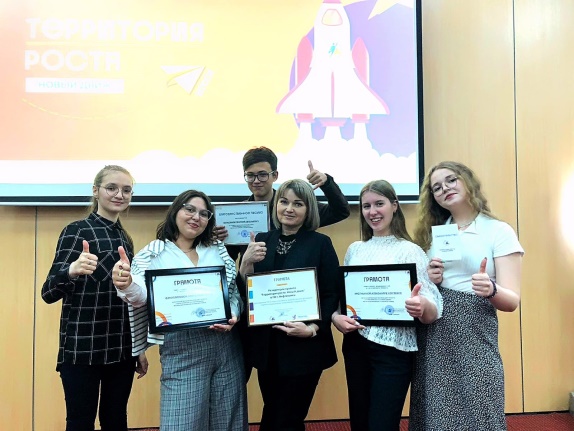 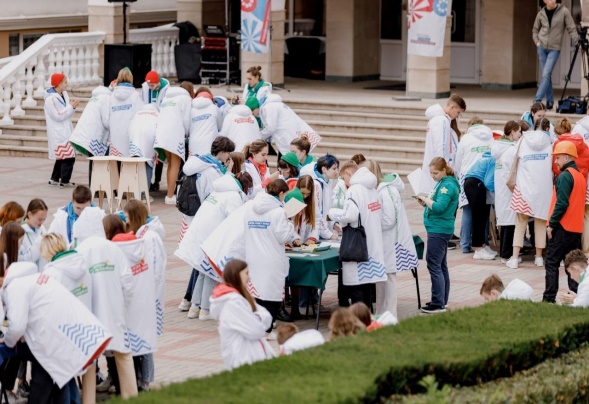 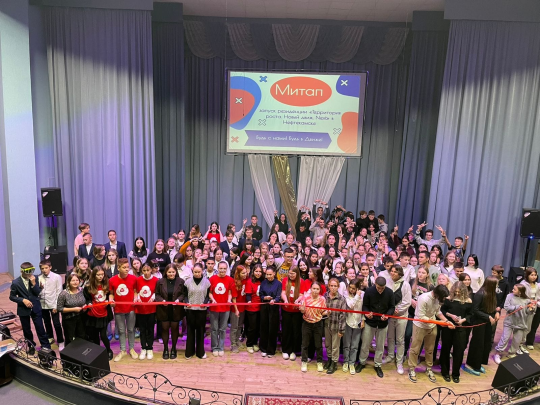 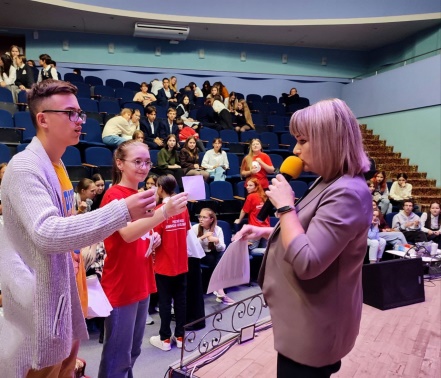 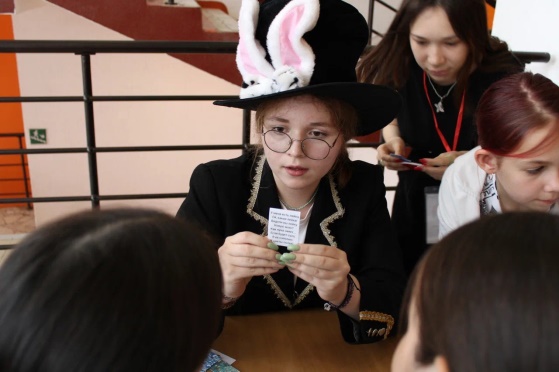 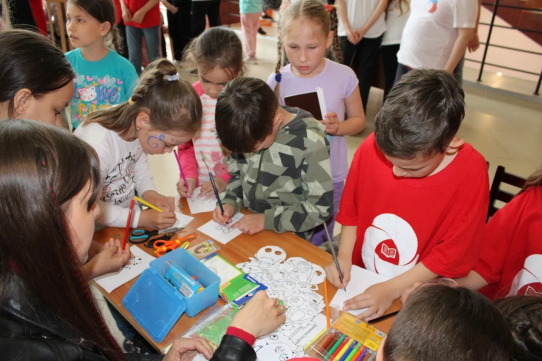 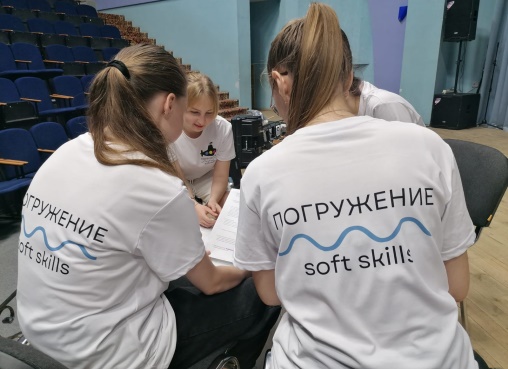 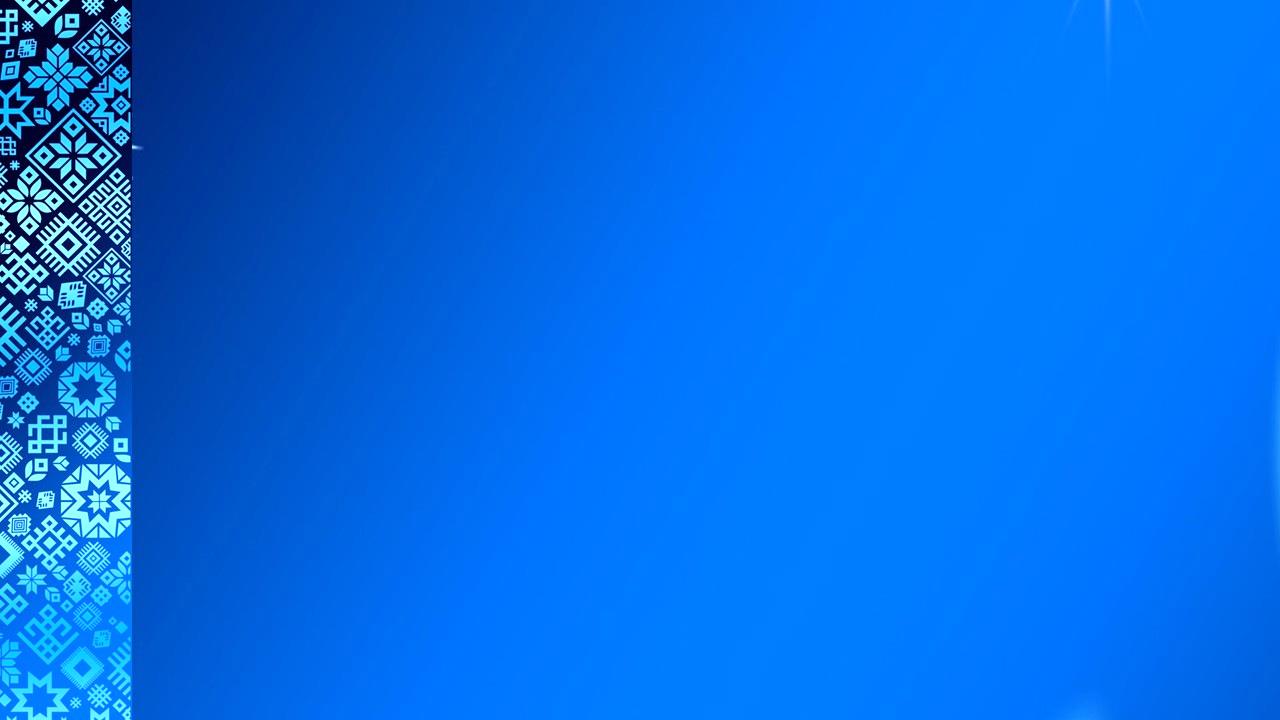 Вариации ролевых моделей внутри формы «педагог – обучающийся»
Ролевая модель «наставник – медиакоманда»
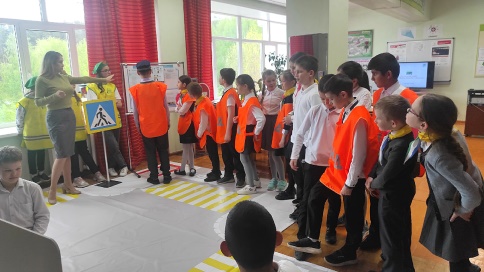 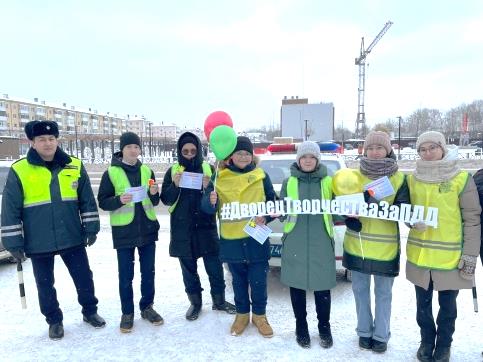 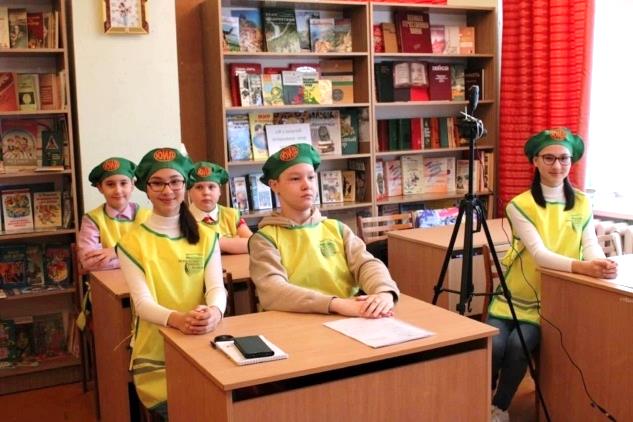 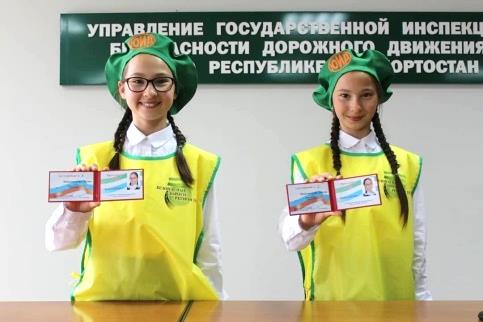 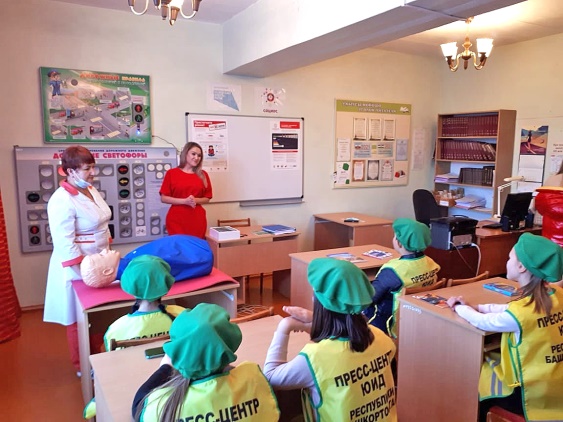 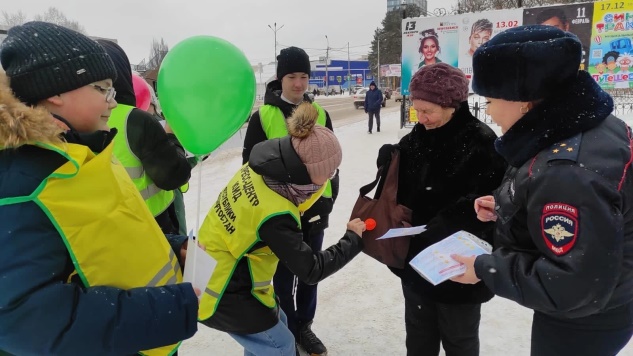 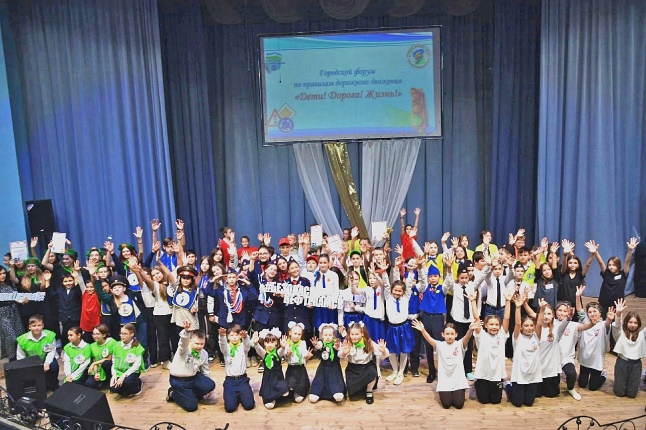 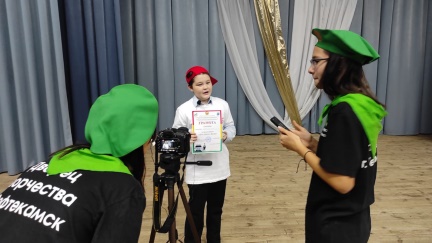 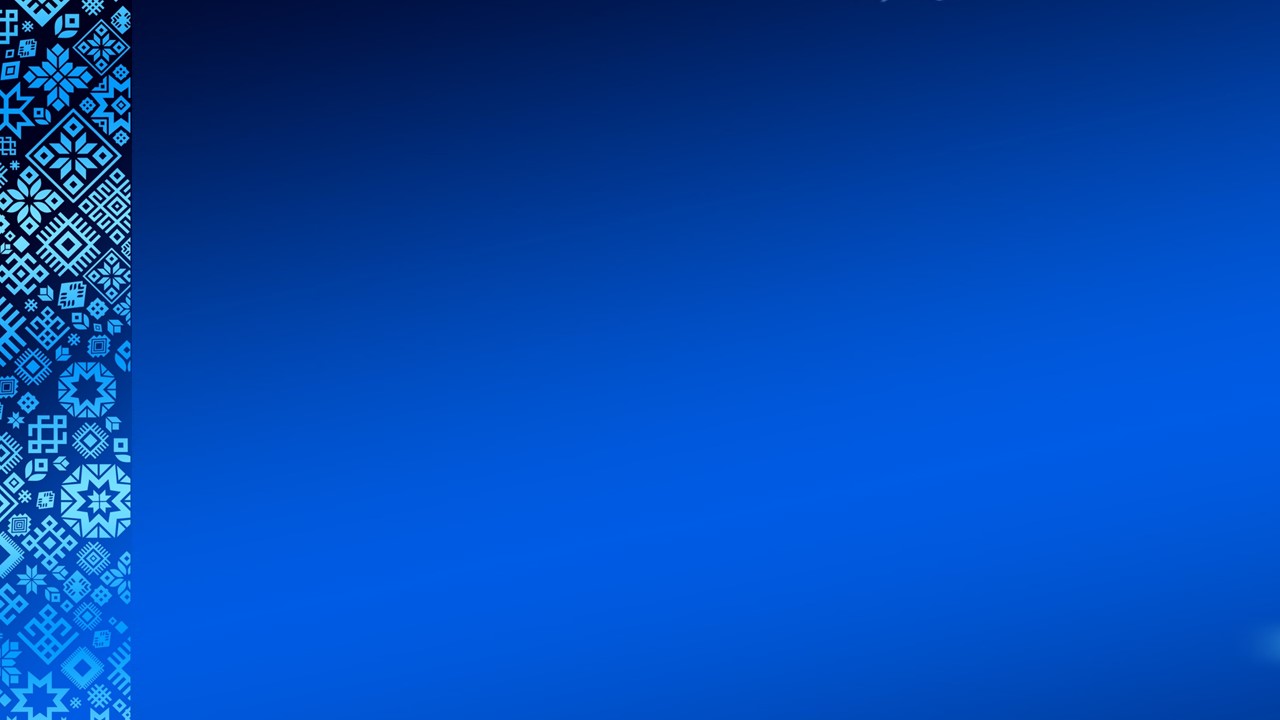 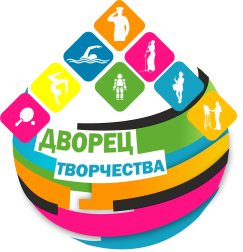 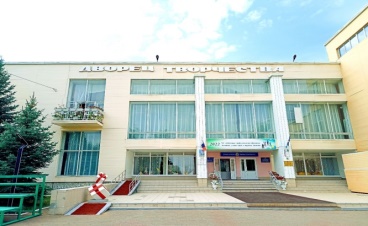 ШКОЛА РУКОВОДИТЕЛЯ
«Наставничество как  условие  
повышения качества 
дополнительного образования»
Адиль Ильдарович Набиуллин, 
   директор МАУДО Дворец творчества
20 декабря 2022 г.